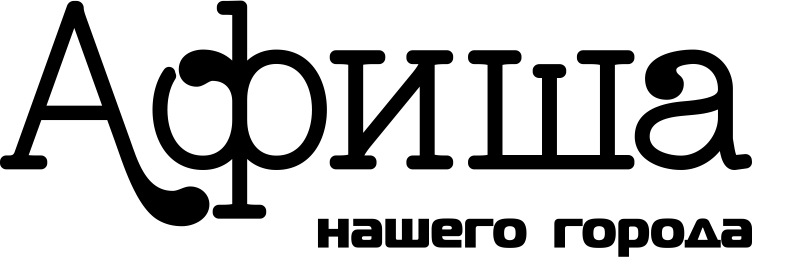 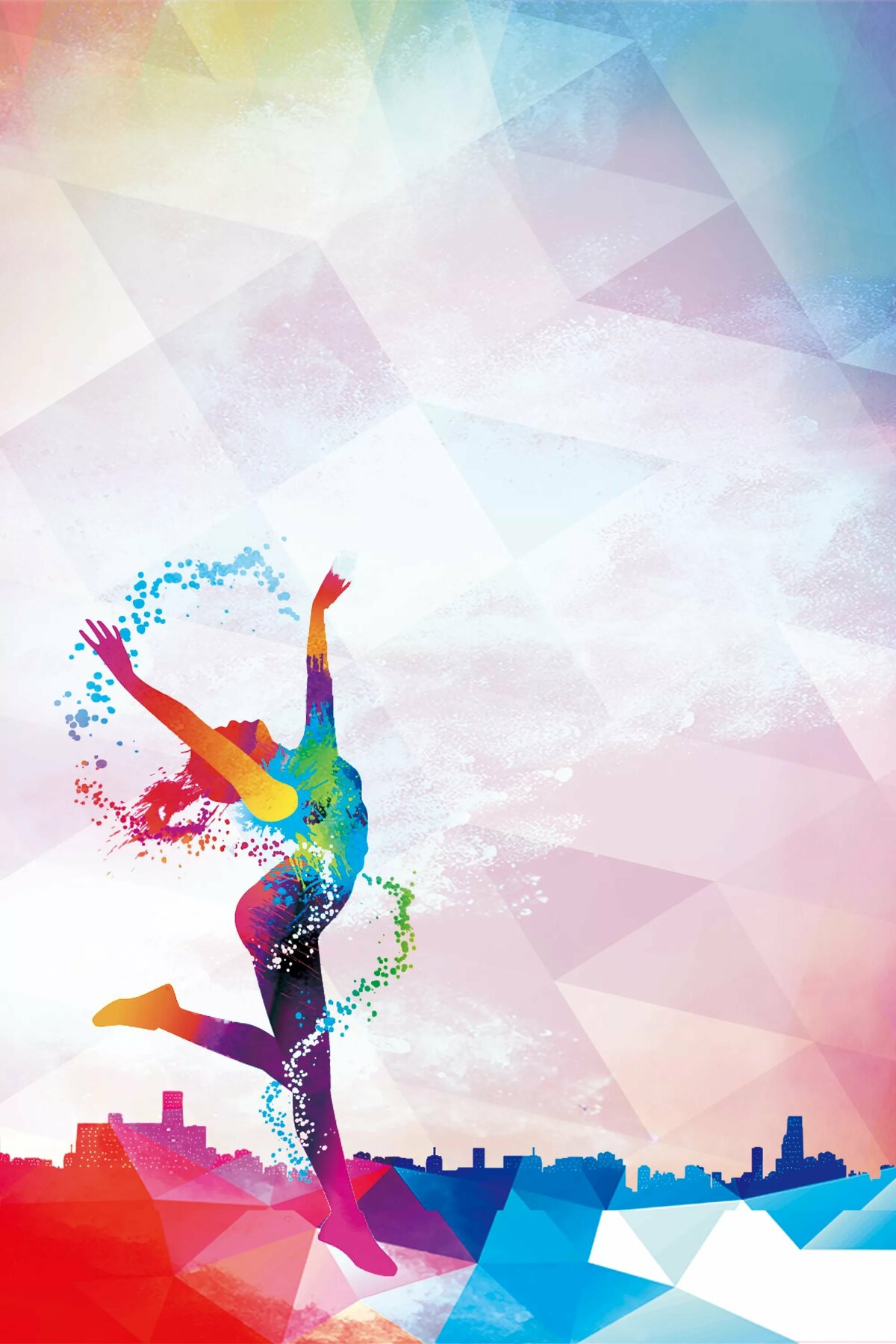 Музей
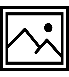 11 октября – 17 октября
Культурно – досуговые учреждения
Библиотеки
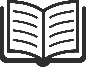 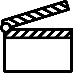 Кино
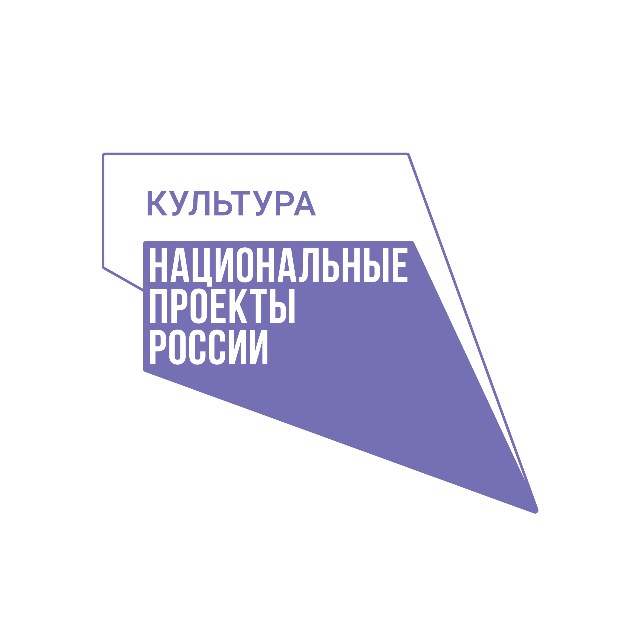